ELECTRICITYJEOPARDY
This sub-atomic particle is transferred allowing an object to become negatively or positively charged.
Electrons
How does an object become  positively charged?
Loses Electrons
What 3 factors effect the amount of electrical resistance an object will have?
TemperatureDiameter (width)Length
This type of material allows the flow of electrons or transfer of heat.
A conductor.
How did the metal in the 3rd picture change its charge?
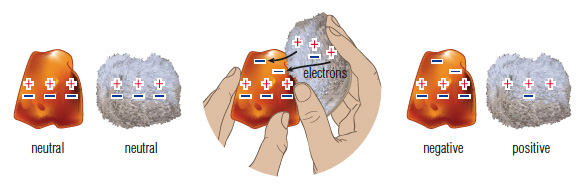 The electrons moved from the rag to the metal leaving more positive protons behind and transferring electrons to the metal.
Pulling off a wool hat or shuffling across the carpet creates _________ electricity.
Static
These 2 factors effect the amount of electrical force between objects.
Magnitude (force) & distance
A resister transforms electrical energy into what 2 types of energy?
Heat (thermal) and Light (radiant)
This part of a light bulb acts as a resistor.
The filament.
This item would provide a voltage difference in a circuit.
A battery An outlet
Excess electrons cause _________ electricity.
Static
Name 3 other household appliancesthat act as a resistor.
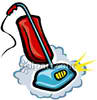 Toaster Vacuum CleanerTelevision (TV)Radio/iPod
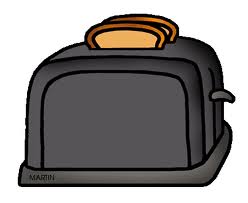 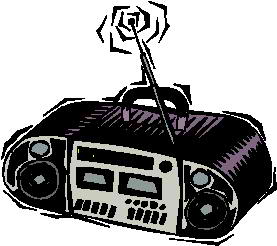 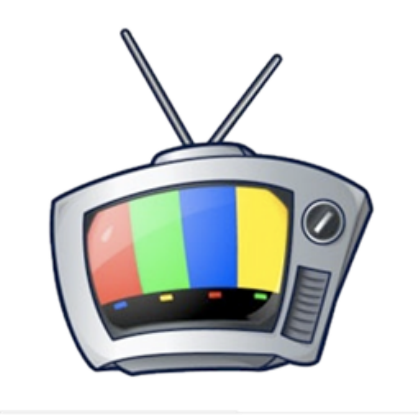 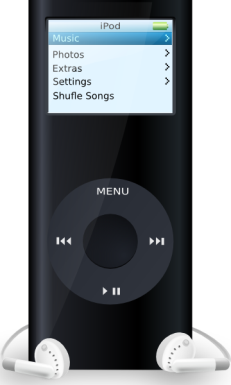 Electric current flows in this direction.
Negative to positive.-   to   +
Wire acts as a _________ in an electric circuit.
Conductor
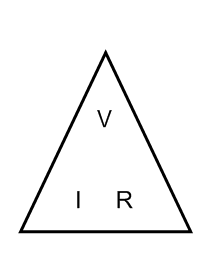 Ohm’s Laws says that if resistance is decreased then 			 will 			.
Voltage will increase
How is the balloon sticking to the paper?
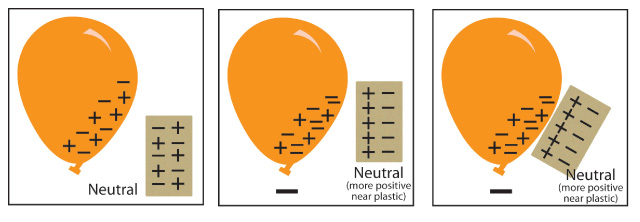 The electrons have moved from the paper surface to the balloon surface causing a positive and negative electrical attractions.
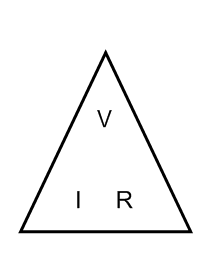 According to Ohm’s Law, when you increase a voltage difference or decrease the resistance, this action would occur.
An increase in electric current.
YOU’RE READY!!!!
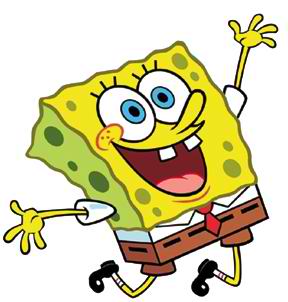 QUIZis Tomorrow!!Test is NOT open note!